Группы предметов. Порядок – последовательный ход предметов.
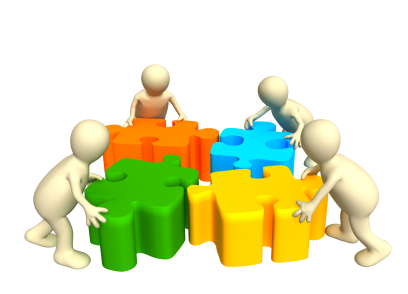 Автор: учитель начальных классов
Соловьева Светлана Егоровна
ГБОУ СОШ №1005 
«Алые паруса»
Порядок на столе – порядок в голове!
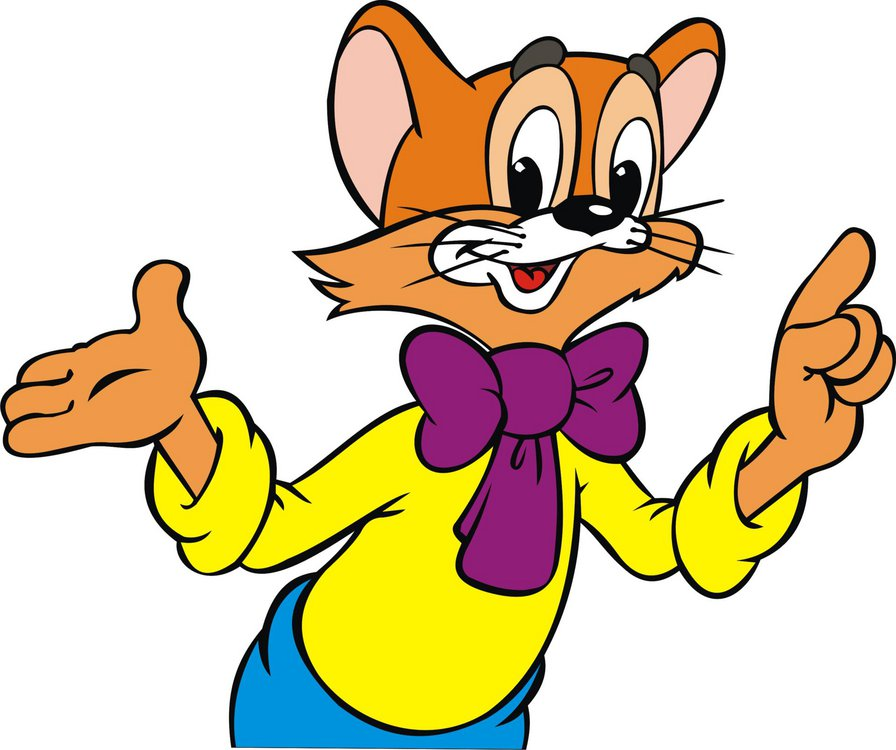 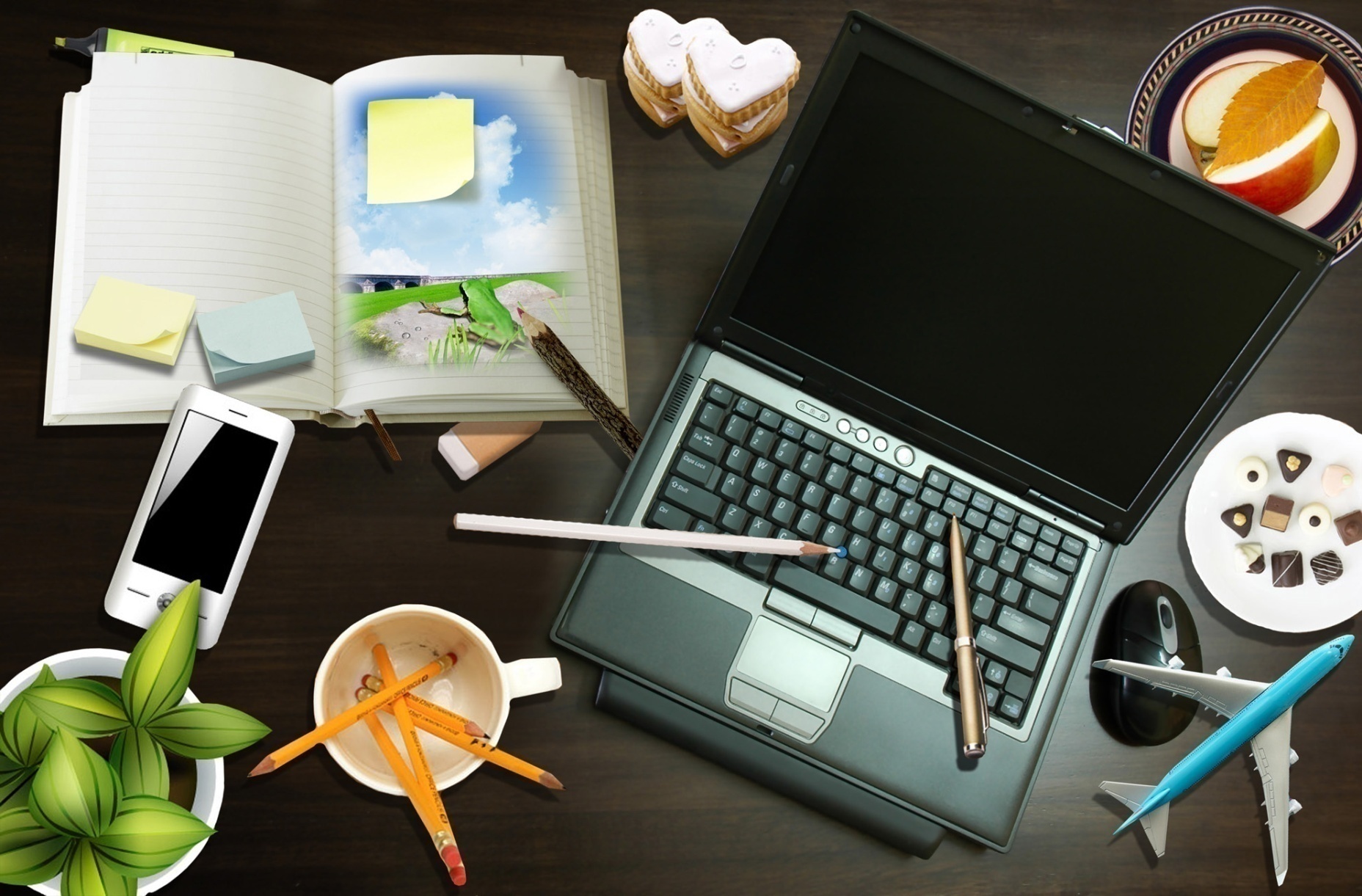 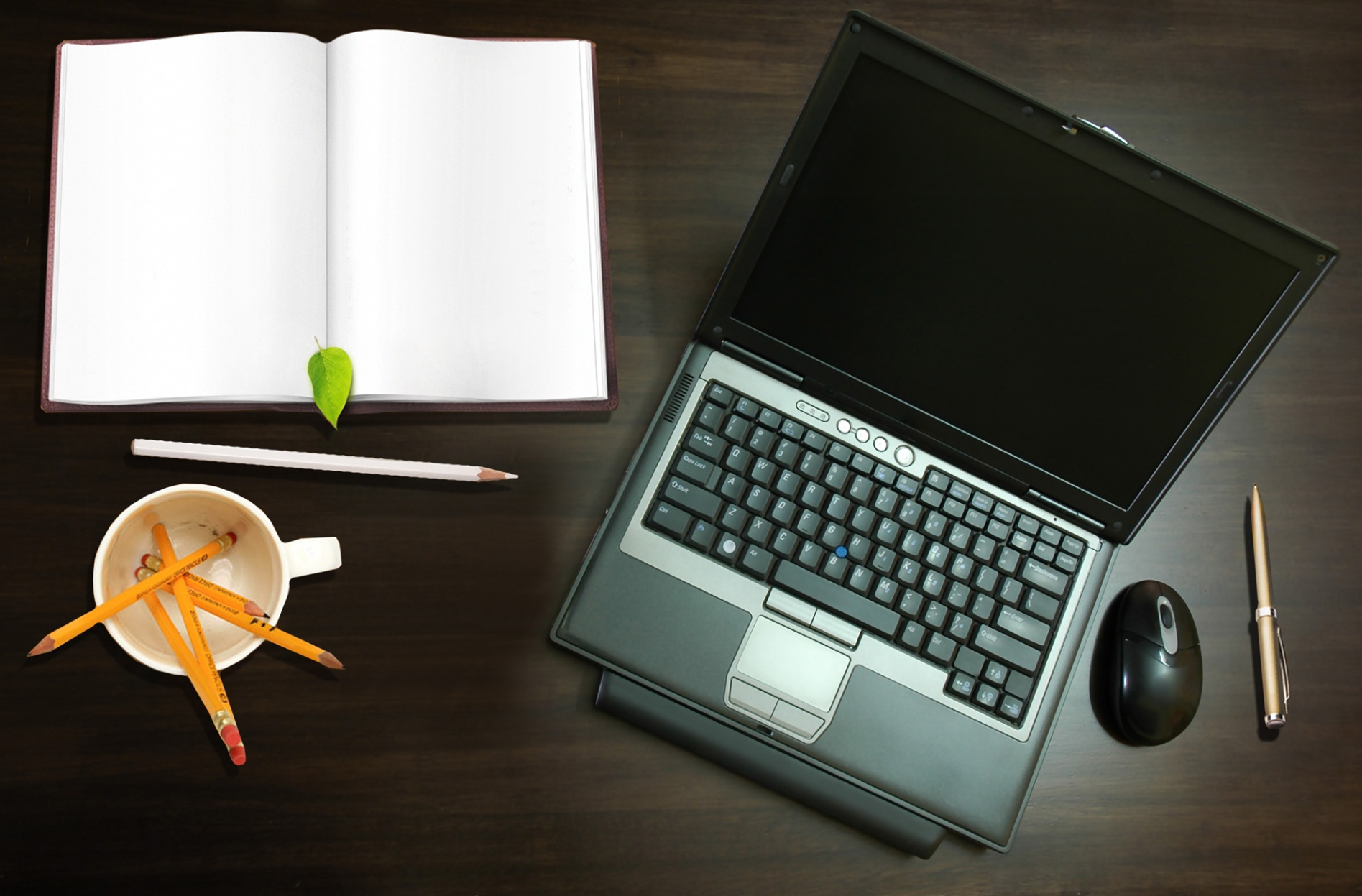 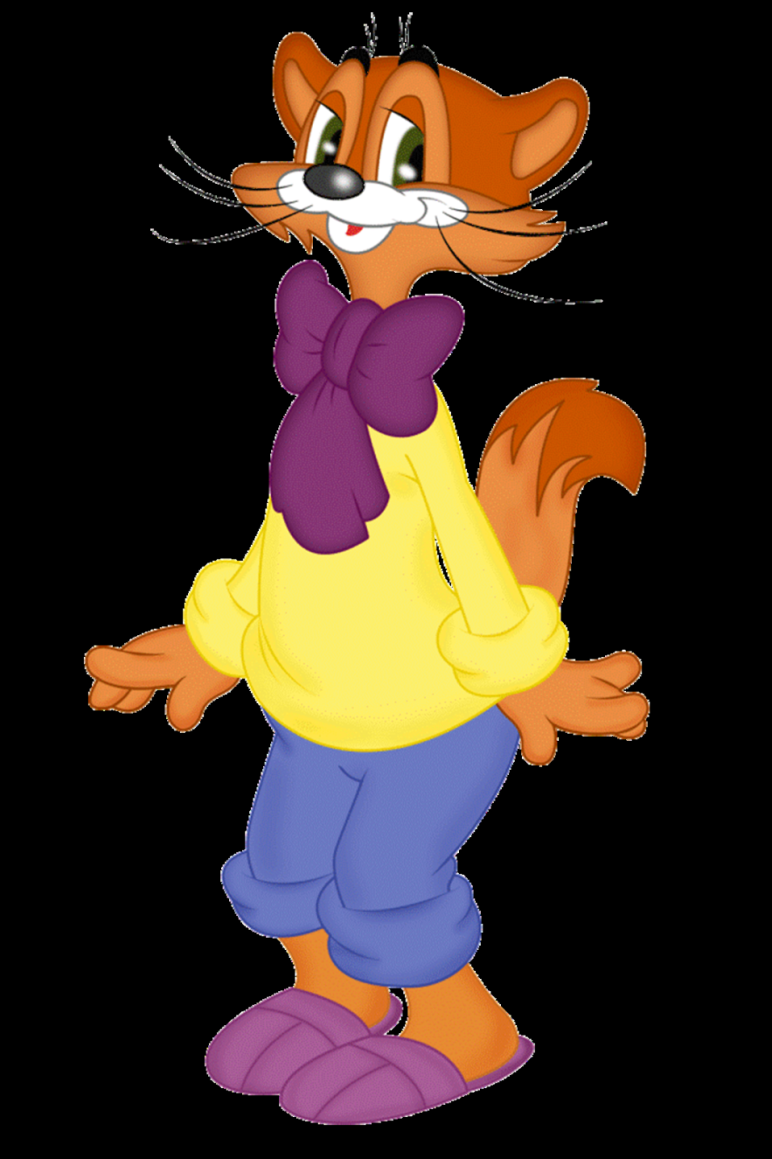 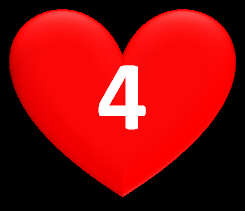 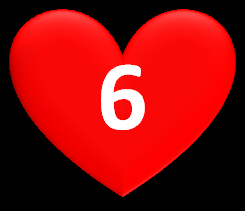 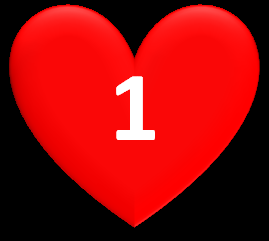 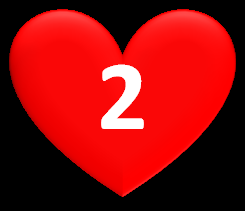 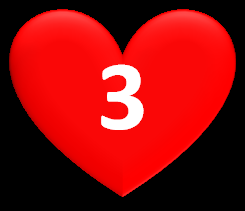 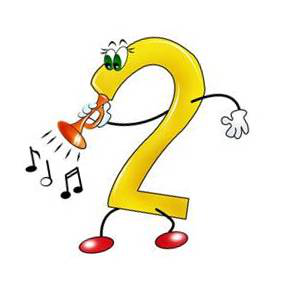 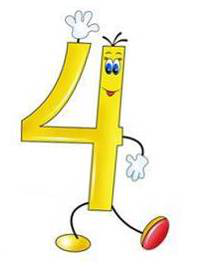 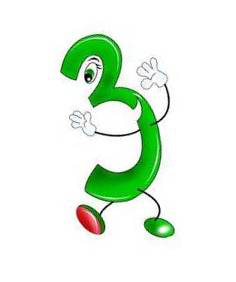 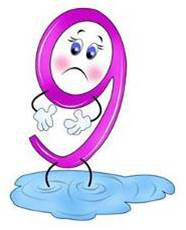 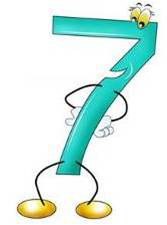 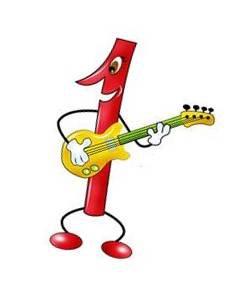 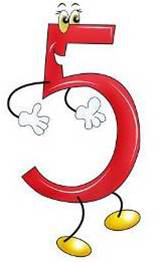 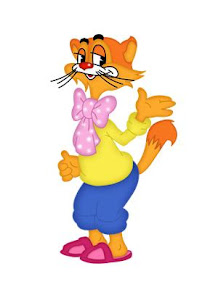 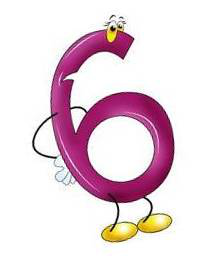 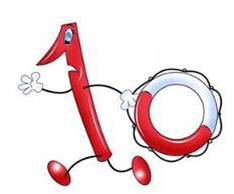 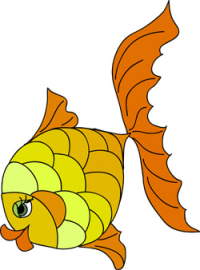 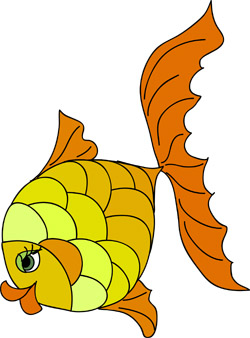 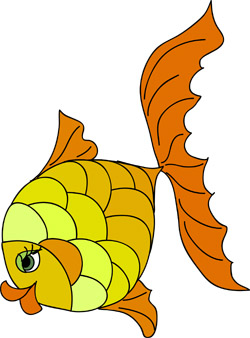 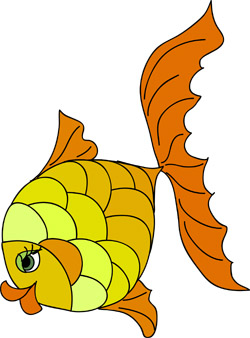 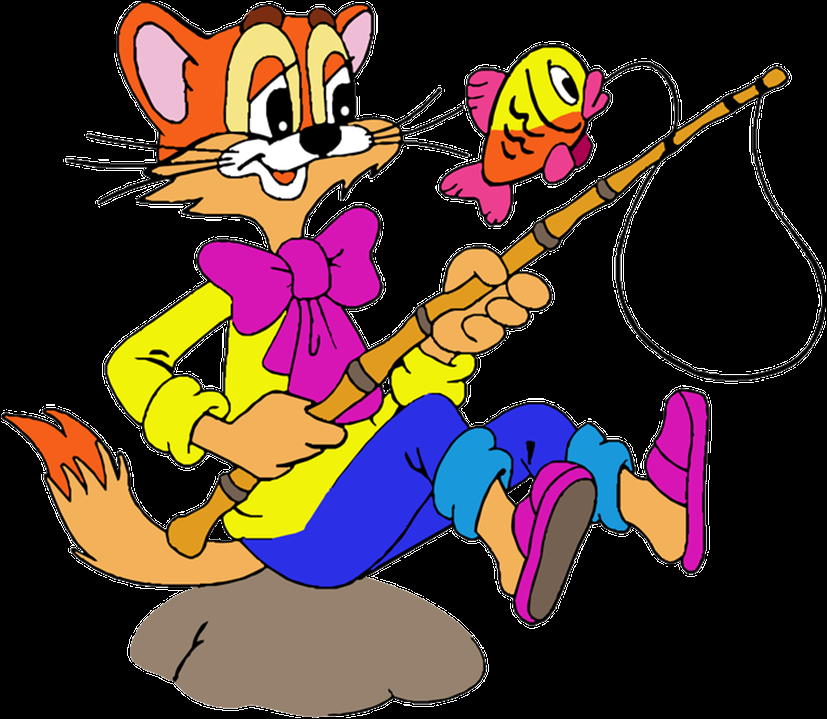 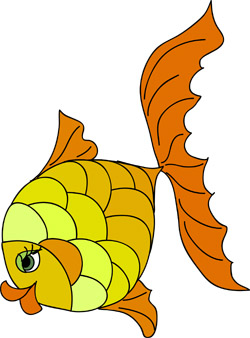 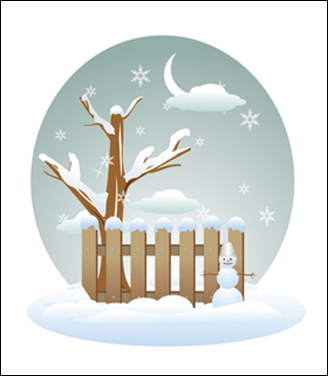 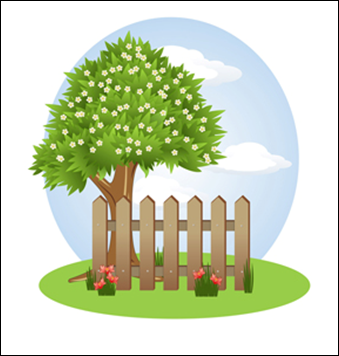 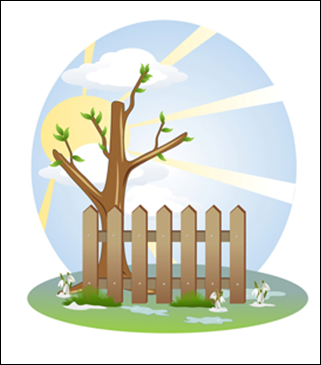 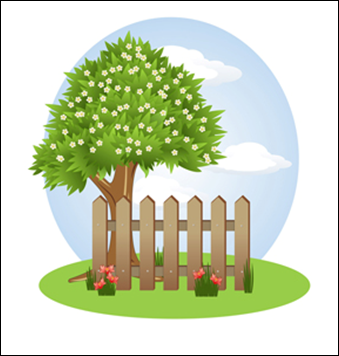 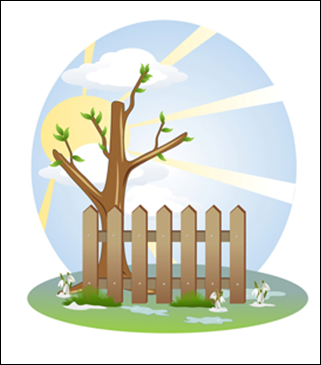 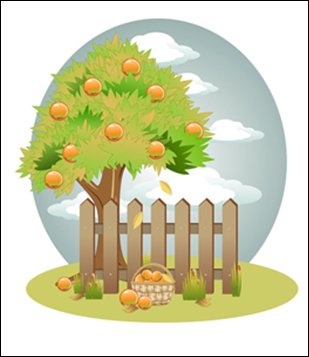 осень
зима
весна
лето
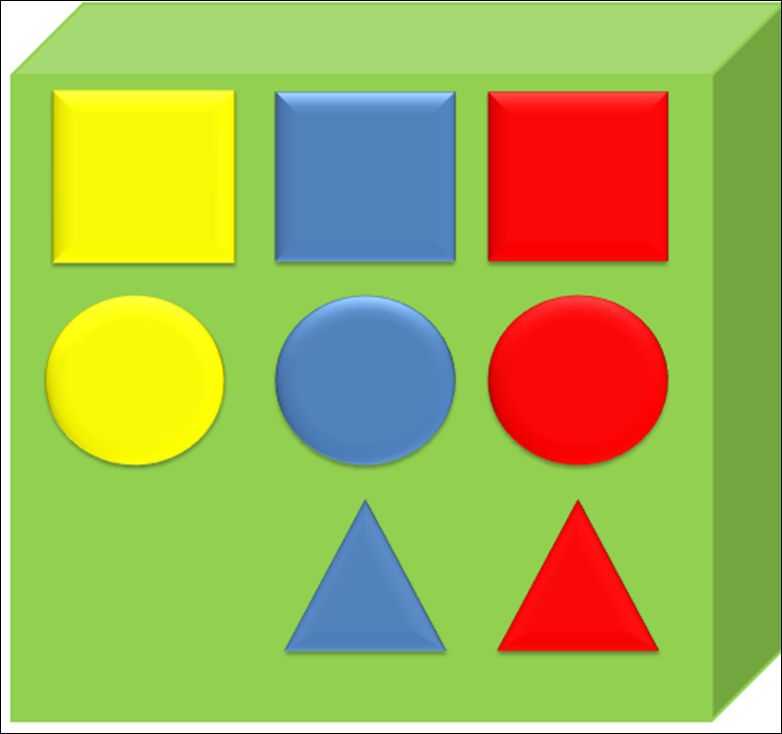 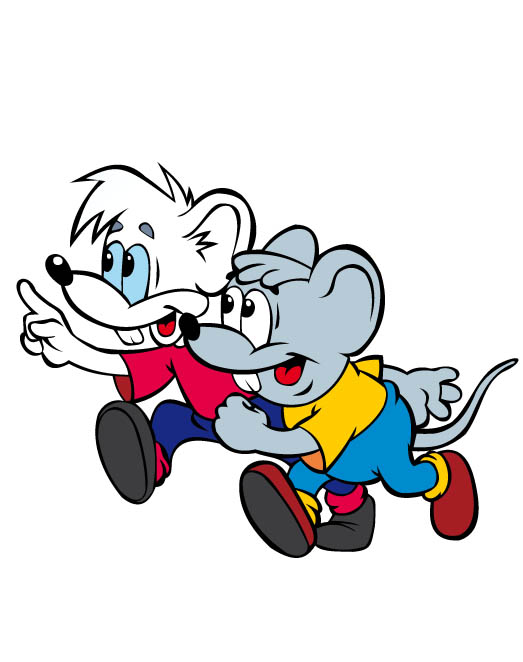 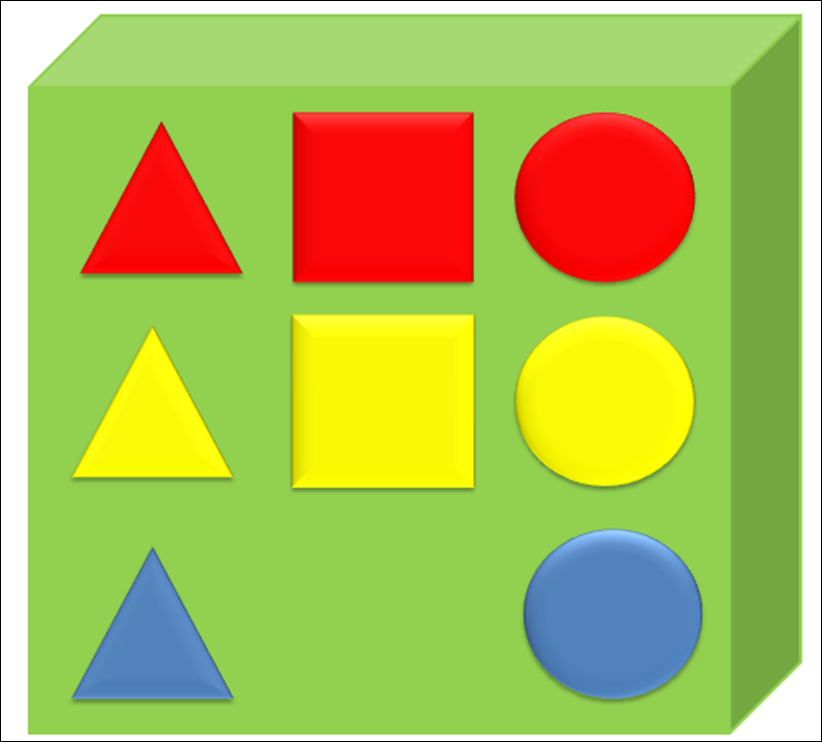 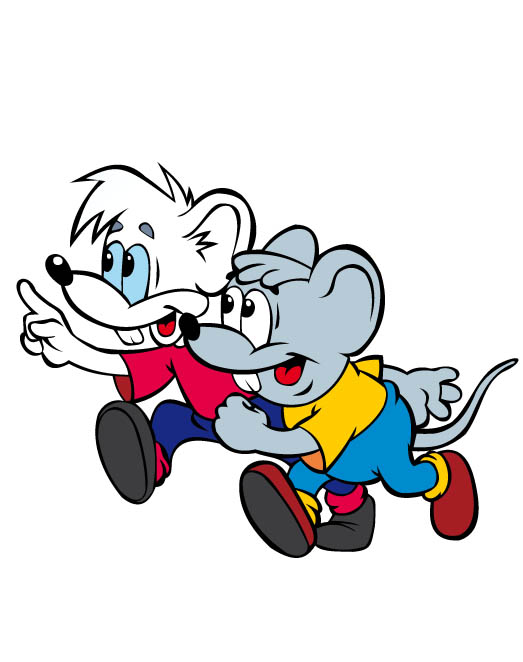 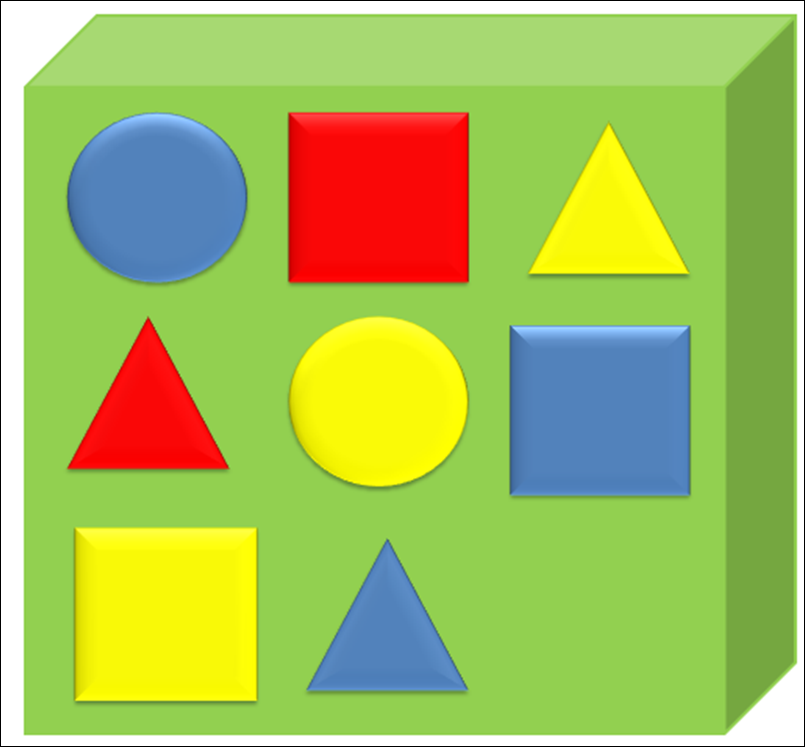 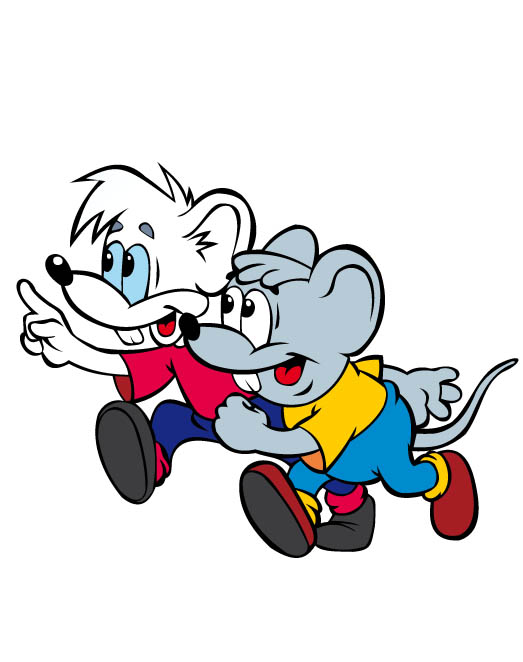 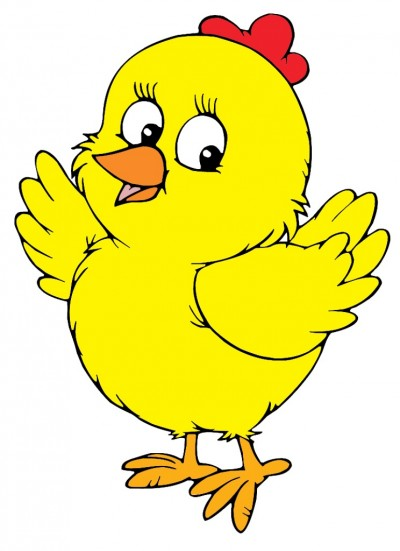 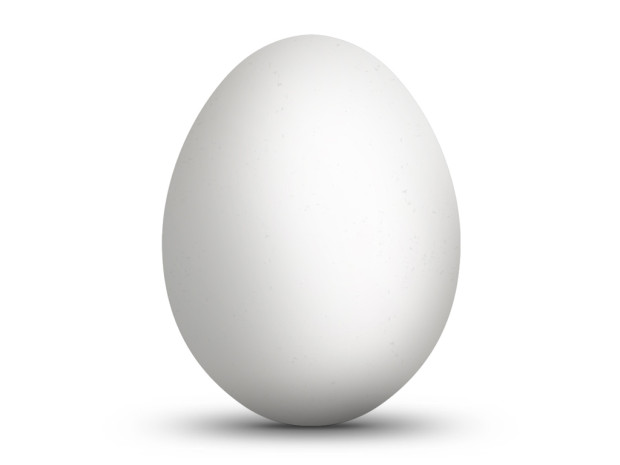 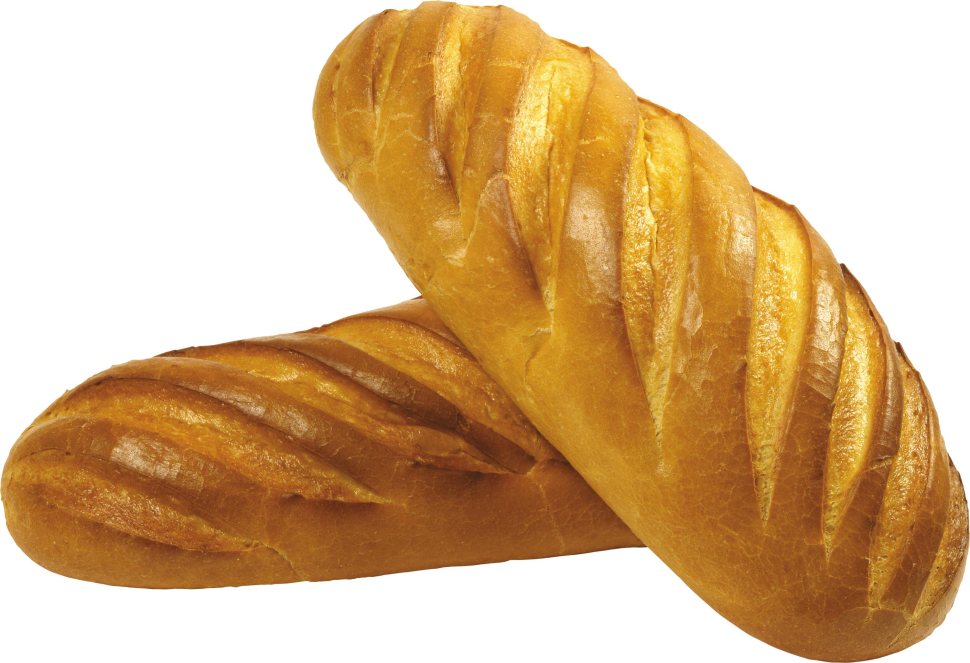 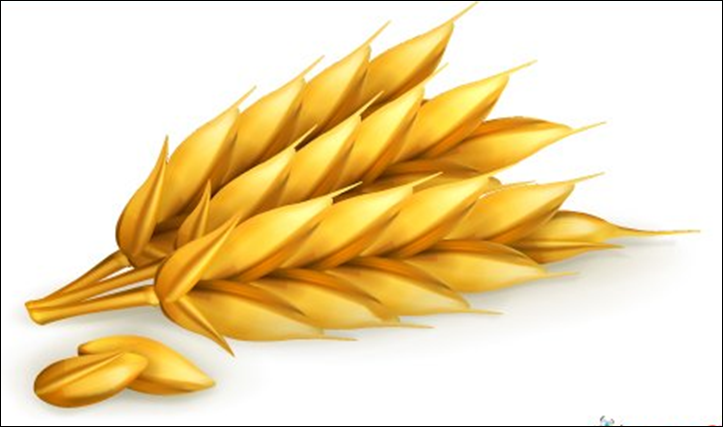 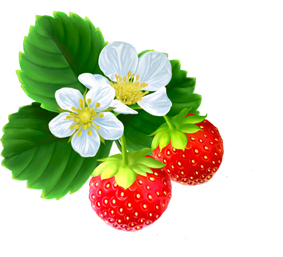 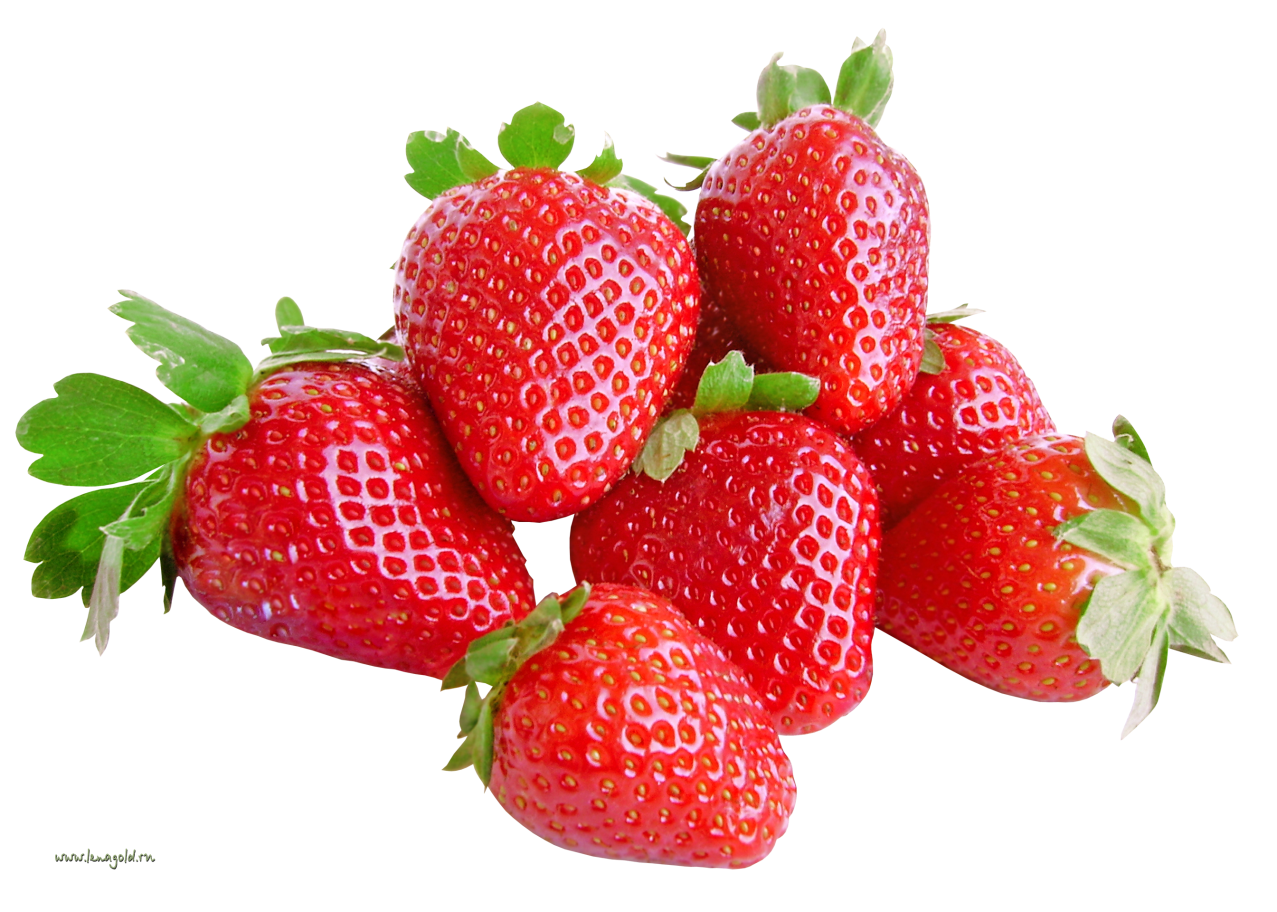 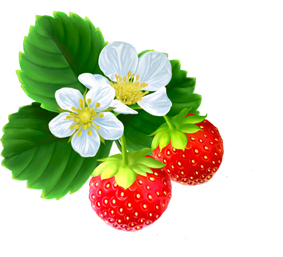 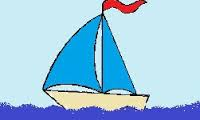 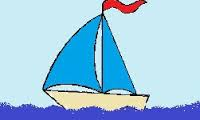 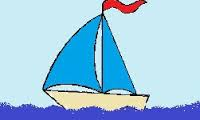 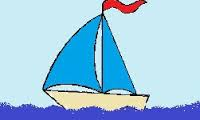 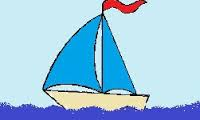 2-1
5-3
4-2
4-1
3-2
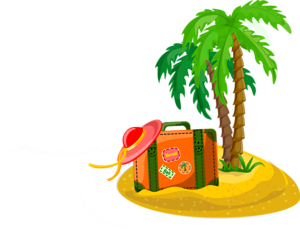 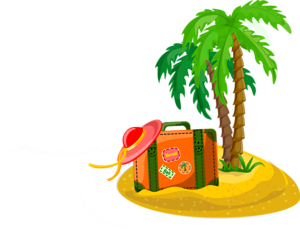 2
1
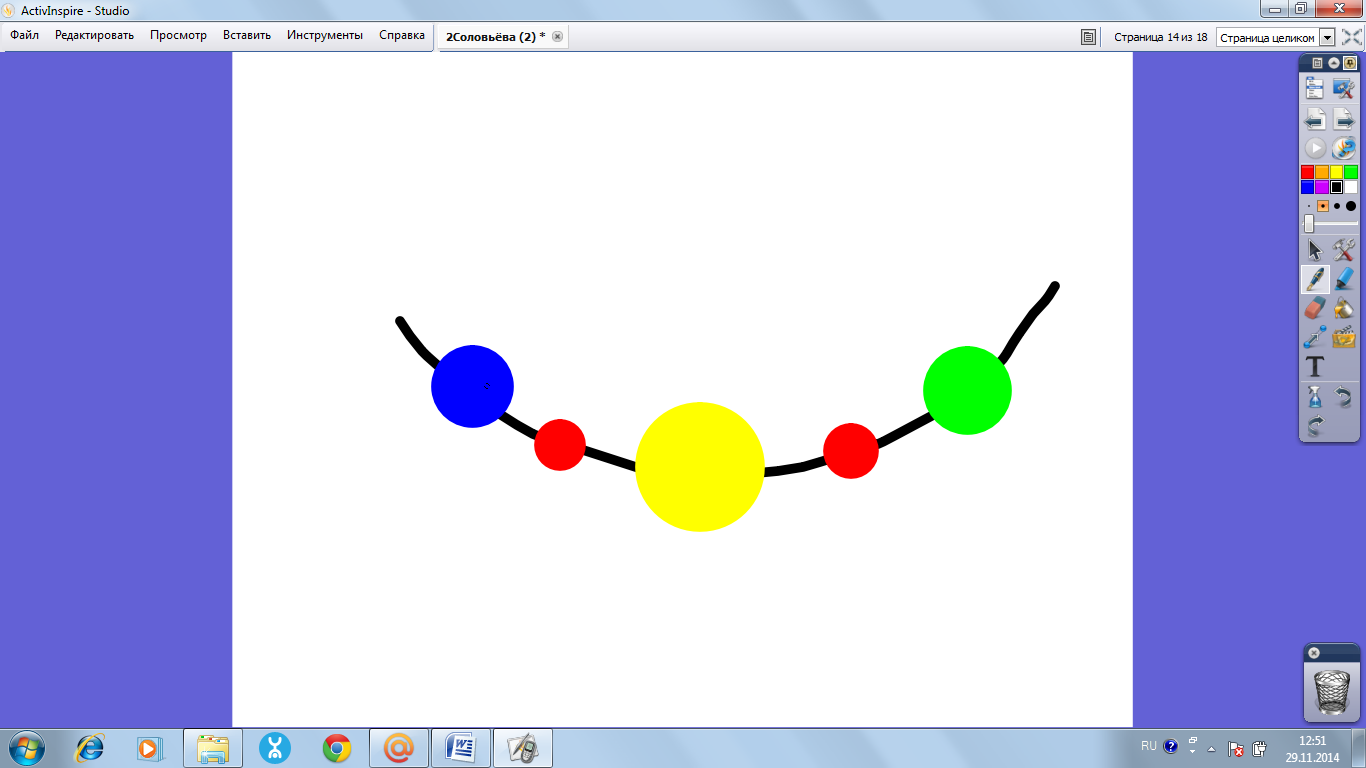 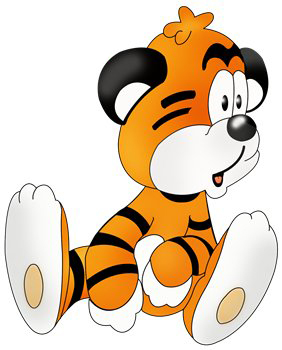 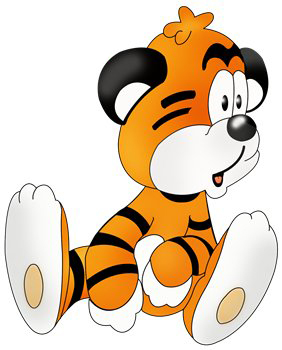 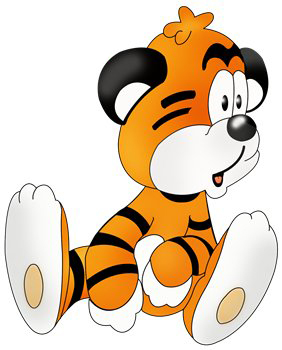 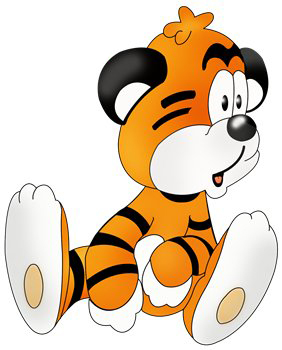 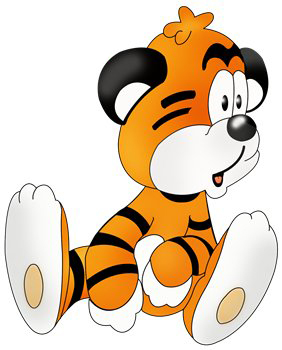 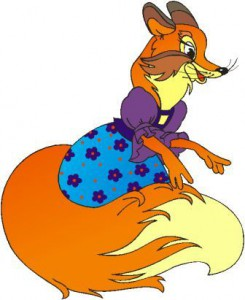 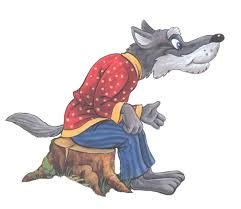 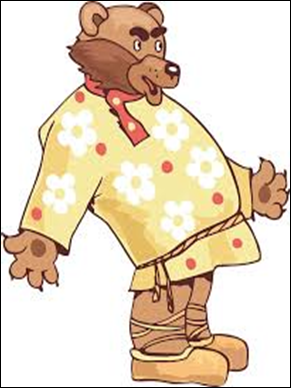 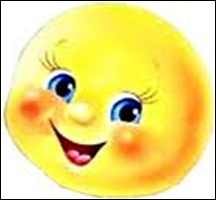 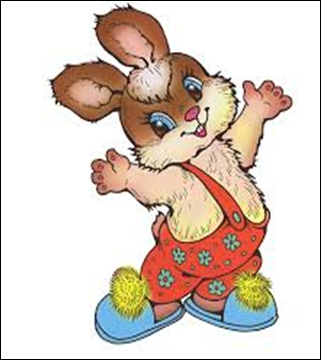 Источники информации
Мыши http://mir-skazok.net/wp-content/uploads/2012/02/1410.jpg
Кот http://www.solnushki.ru/images/clipart/multi/leopold5.jpg 
Кот http://www.domkoshek.ru/images/leopold.jpeg 
Цыпленок http://aplikacii.ru/wp-content/uploads/2012/01/%D1%86%D1%8B%D0%BF%D0%BB%D0%B5%D0%BD%D0%BE%D0%BA1.jpeg 
Колос http://ivan-off.com/uploads/posts/2013-01/1358534618_kolos.jpg
Клубника http://lenagold.narod.ru/fon/clipart/k/klub/klubn137.png 
Земляника http://www.freelancejob.ru/upload/622/46078366320580.jpg
Времена года http://detsad-kitty.ru/uploads/posts/2014-03/1394538175_bezimeni-1.jpg
Остров http://img-fotki.yandex.ru/get/6311/54833049.3f/0_94b24_23712379_M.jpg